CAREEnvironment
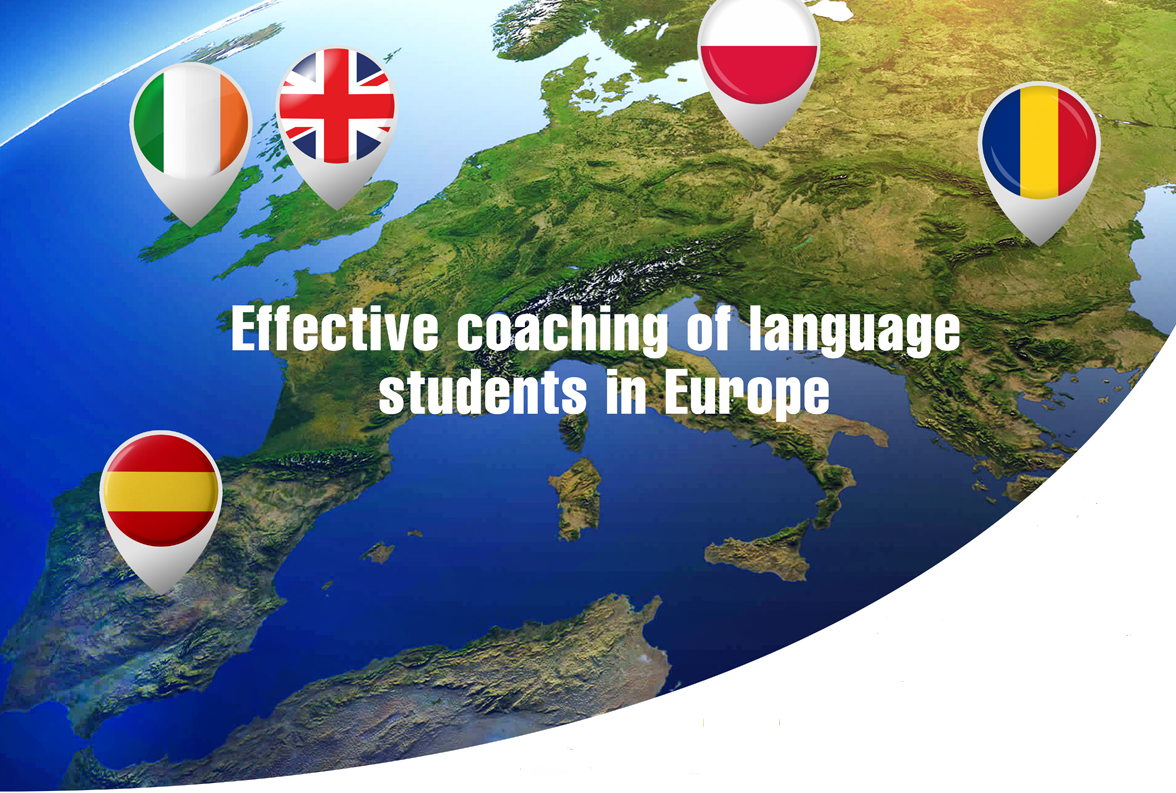 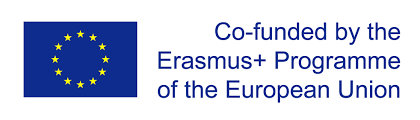 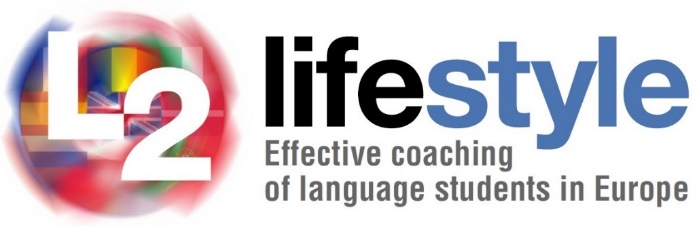 Cambio de roles
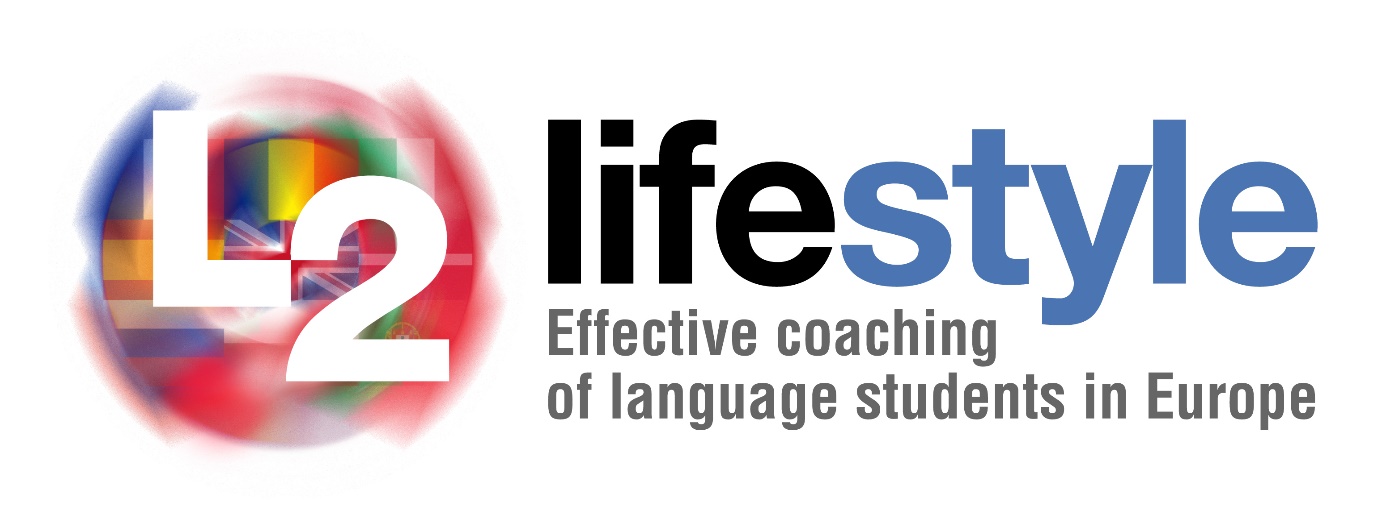 CARE – Environment

Módulo - Cambio de roles
Objetivos de esta sesión

Mostrar un mayor grado de flexibilidad con los temas / necesidades emergentes
Sentirse más cómodo con la ambigüedad en el aula.
Tratar temas / necesidades emergentes de manera flexible
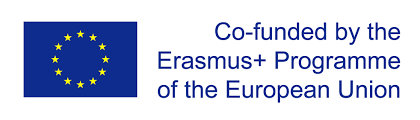 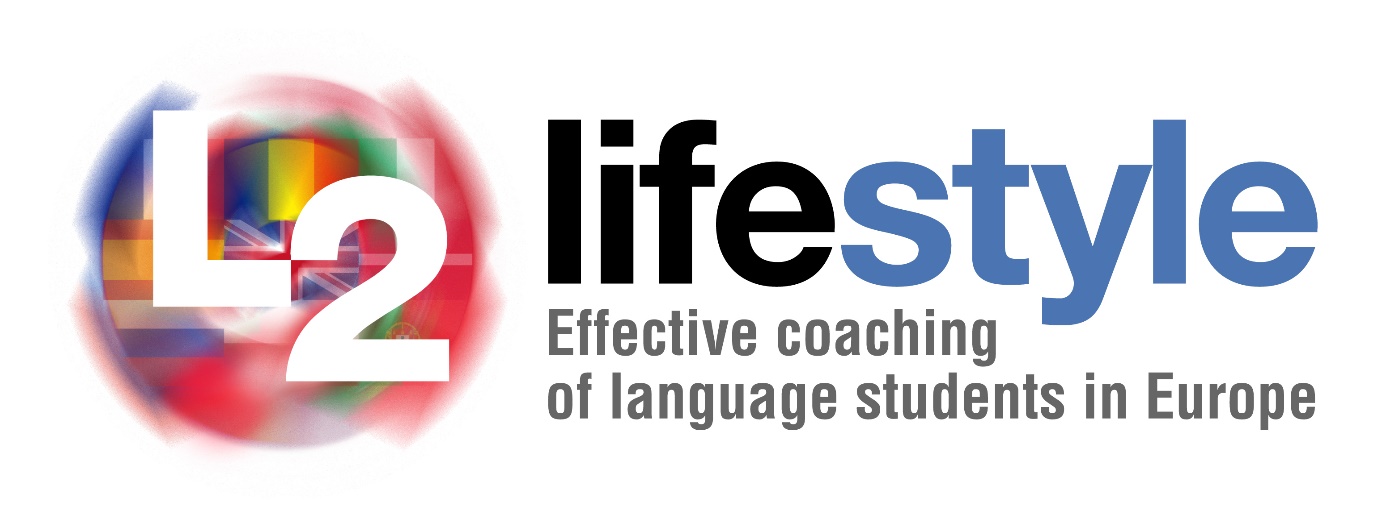 CARE – Environment

Módulo - Cambio de roles
Objetivos de esta sesión

Comprende mejor a tus alumnos
Piensa con flexibilidad
Hacer soluciones creativas
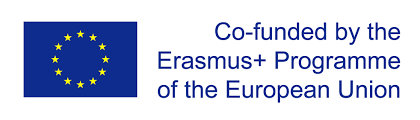 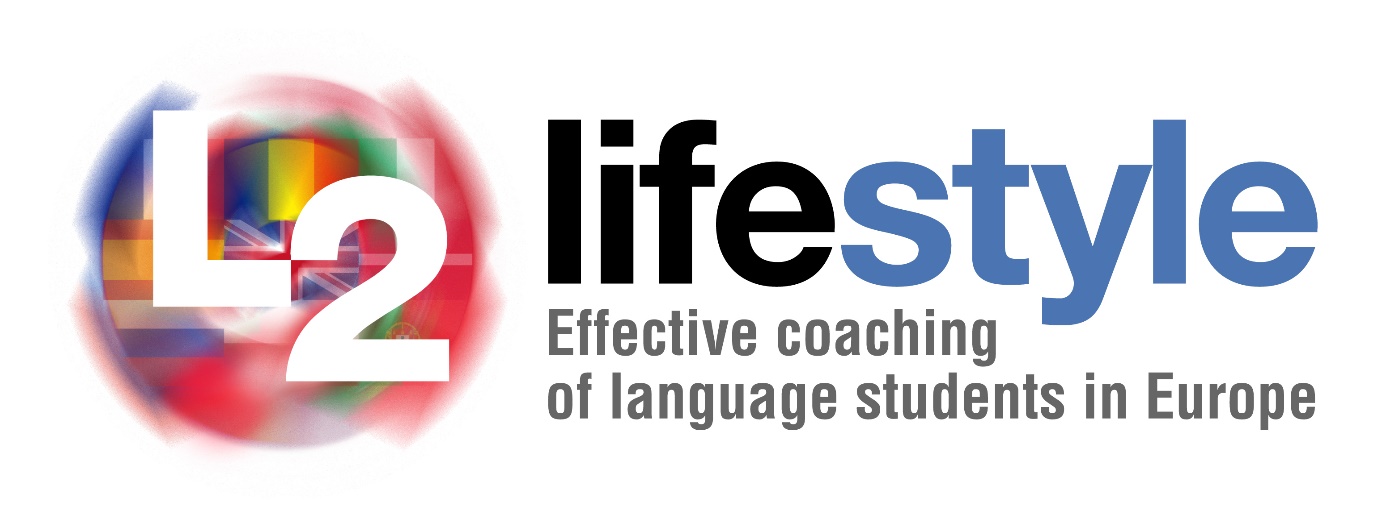 CARE – Environment

Módulo - Cambio de roles
Contenido

Su enfoque a los objetivos de la lección.
El estudio de caso de flexibilidad
Técnicas para entender mejor a tus alumnos
Pensar con flexibilidad: estudio de caso
Técnicas para soluciones creativas.
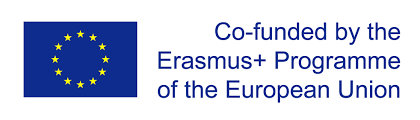 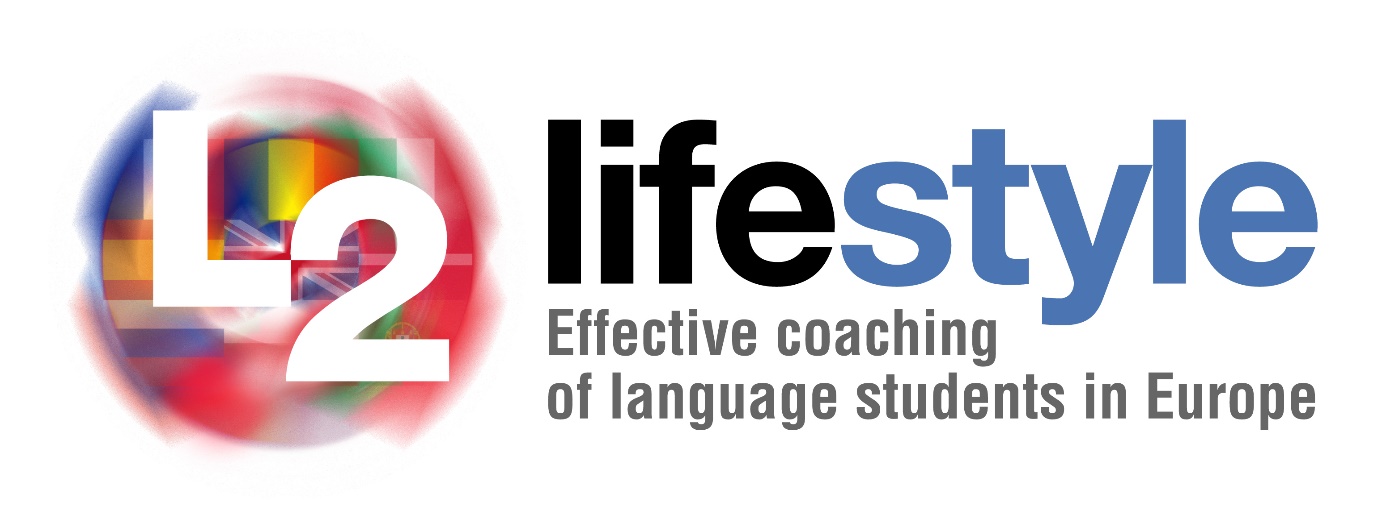 CARE – Environment

Módulo - Cambio de roles
Objetivos de la lección

¿Cuál de estas afirmaciones describe mejor su enfoque de los objetivos de la lección? ¿Por qué? ¿Por qué los demás no te describen?

Es una guía general, pero no debería impedir que se desvíe si es necesario.
¡Jaja! objetivos de la lección! ¡La última vez que escribí eso fue hace años!
Me siento mal cuando surge algo que me hace no apegarme a los objetivos de la lección
Es un fuerte indicador de lo que los estudiantes aprenderán y mantenerlo es bueno para el rendimiento de los estudiantes.
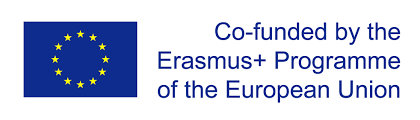 [Speaker Notes: Cambiar de roles y responder a las necesidades que surjan lo colocará en una posición en la que necesita flexibilidad sin un plan. Esto a veces puede significar alejarse de los objetivos de su lección, ajustarlos o abandonarlos todos juntos.

Tarea grupal (5 minutos)
Haga que los participantes discutan los siguientes enfoques para los objetivos de las lecciones. Permitir muchas opiniones.

Obtenga algunos comentarios sobre las discusiones. Permita cualquier opinión sobre los objetivos de la lección que no estaban en la diapositiva.]
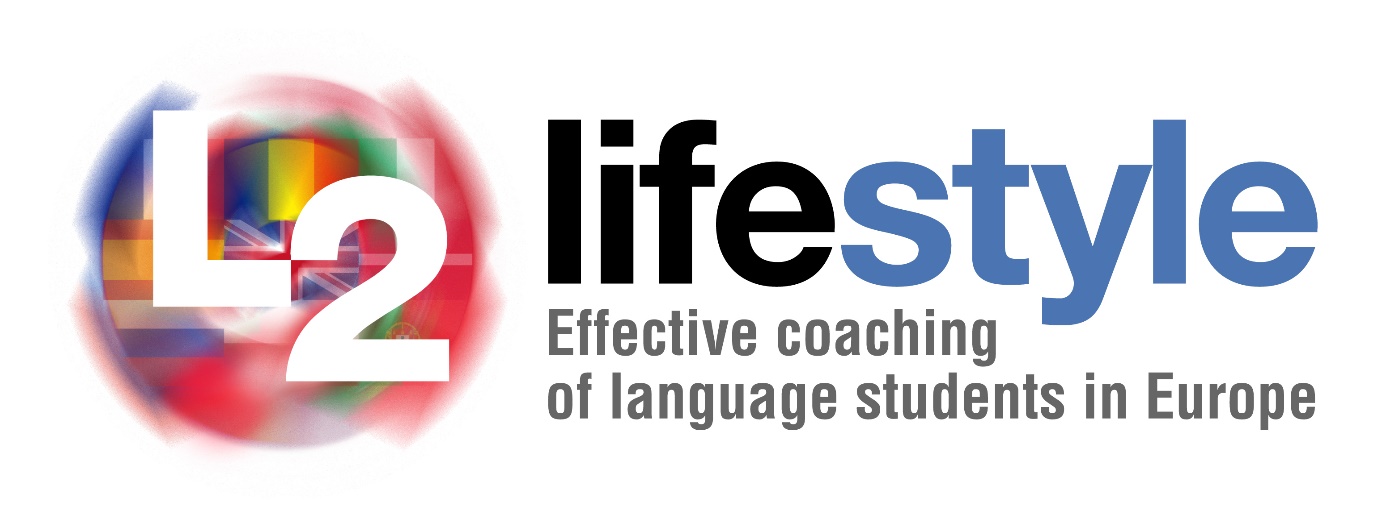 CARE – Environment

Módulo - Cambio de roles
Objetivos de la lección

¿Por qué podría desviarse temporalmente de los objetivos de la lección original? Discutan lo siguiente:

Un estudiante…

... trae un tema interesante
... duda de su capacidad para completar una tarea de habilidades
... hace una pregunta fuera de tema sobre vocabulario
... pregunta sobre la aplicación de la vida real del contenido de la lección

¿Qué más se te ocurre?
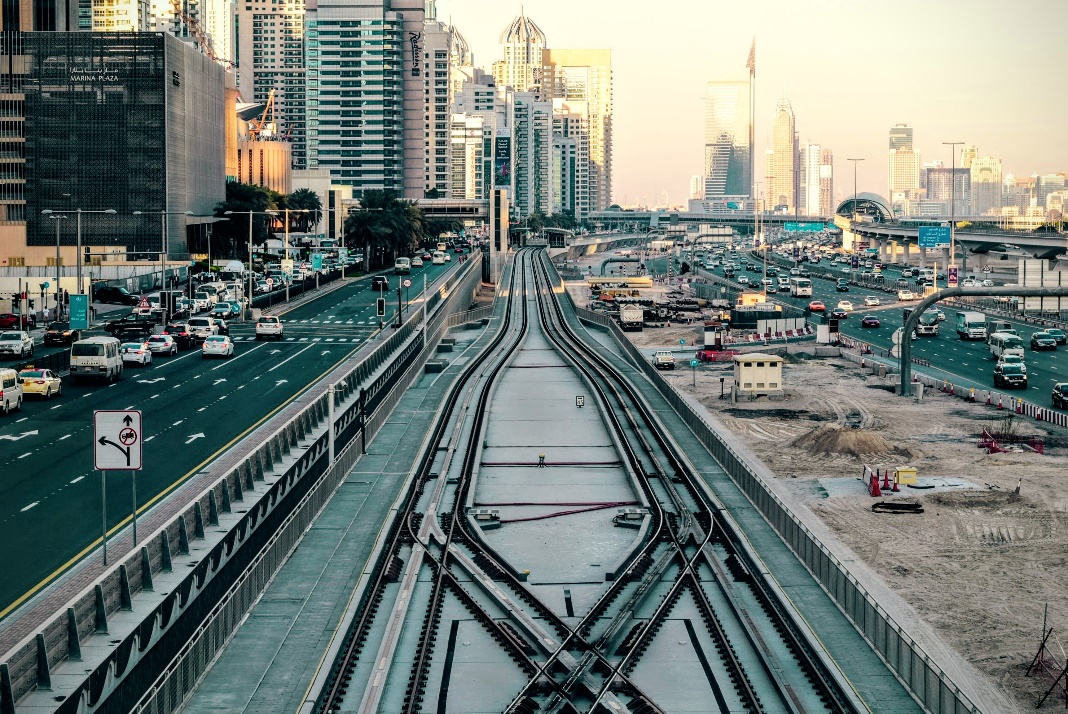 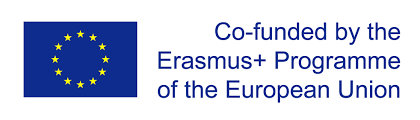 Photo by Tim Gouw on Unsplash
[Speaker Notes: Discusión grupal (5 minutos)]
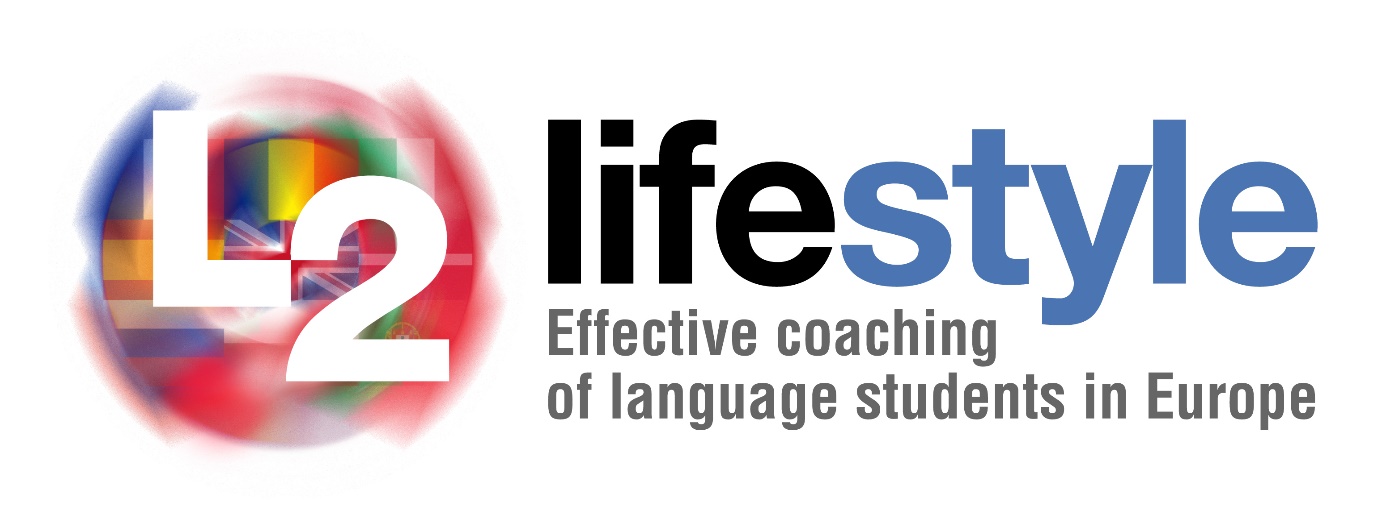 CARE – Environment

Módulo - Cambio de roles
Lea las siguientes citas de los estudiantes. ¿Qué podría estar pasando en cada escenario?

“Mi maestra siempre conoce nuestros problemas y se toma el tiempo para responder nuestras preguntas”

“Esta clase es muy dinámica y mi maestro siempre es muy estructurado. El profesor siempre comprende nuestros problemas y nos ayuda a llegar a las soluciones correctas "
"A veces no sé realmente qué está pasando en la clase. Es como si hubiéramos saltado de una cosa a la otra ".
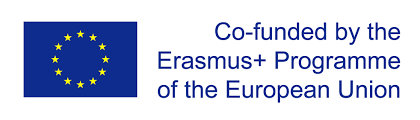 [Speaker Notes: Discusión grupal (5 minutos)

La primera cita es quizás típica de alguien que adopta un enfoque de enseñanza. Las palabras "sabe" y "toma tiempo para responder" lo muestran.
La segunda cita es alguien que usa técnicas para comprender lo que los estudiantes están diciendo e implementa pequeños cambios en sus lecciones con soluciones dirigidas por los estudiantes.
La tercera es de una clase en la que un maestro se complace en implementar cambios en sus lecciones cuando surge algo, pero no se lo deja claro a sus alumnos. El resultado es que la clase puede sentirse desestructurada, confusa y los estudiantes pueden no ser conscientes de lo que su maestro está tratando de hacer (responder a sus necesidades).

Esté abierto a otras interpretaciones de estas citas.]
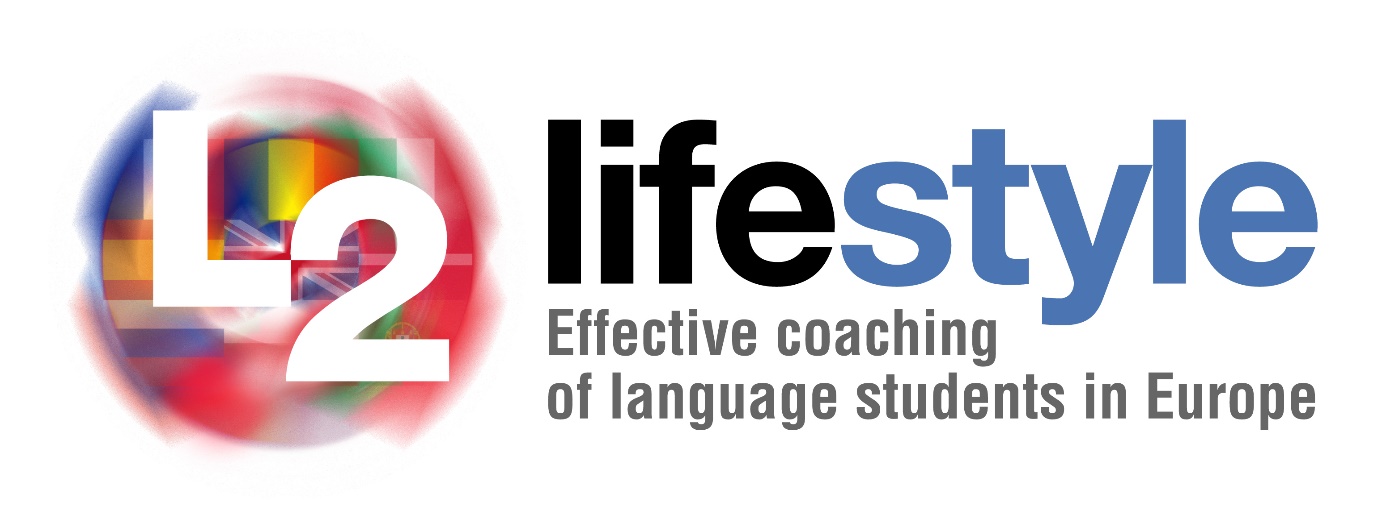 CARE – Environment

Módulo - Cambio de roles
Lea la cita de una maestra sobre uno de sus alumnos. ¿Qué estudiante crees que está en la clase del profesor? Para cada cita, discuta por qué / por qué no.

“Una estudiante me dijo que tiene problemas para entender a sus colegas estadounidenses en llamadas de conferencia. Parecía un poco frustrada, así que le pregunté qué no entendía. Ella dijo que probablemente sea el vocabulario. En ese momento pensé, "¡genial! Ella necesita saber algunas expresiones idiomáticas americanas ". Pasamos 45 minutos realmente productivos mirando algunos modismos deportivos para los negocios ”.

Si este profesor quisiera adoptar un enfoque de coaching en el aula de idiomas ...

... ¿Qué consejo le darías a este maestro?
... ¿Qué técnicas de entrenamiento usarías de los módulos anteriores en los zapatos del maestro?
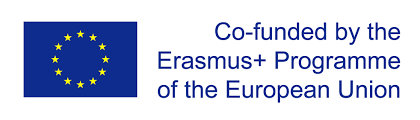 [Speaker Notes: Discusión grupal (5 minutos)

La cita es de un estudiante del tercer tipo de clase.

El asesoramiento a este maestro podría implicar disminuir la velocidad y tomarse el tiempo para comprender al alumno por completo al cuestionar la situación.]
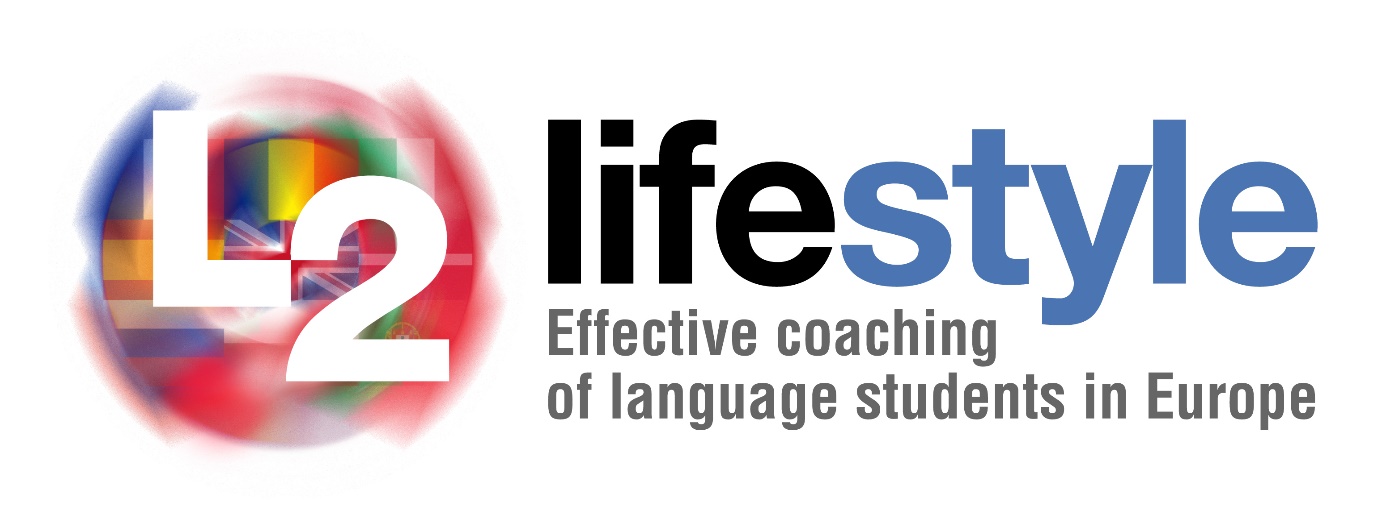 CARE – Environment

Módulo - Cambio de roles
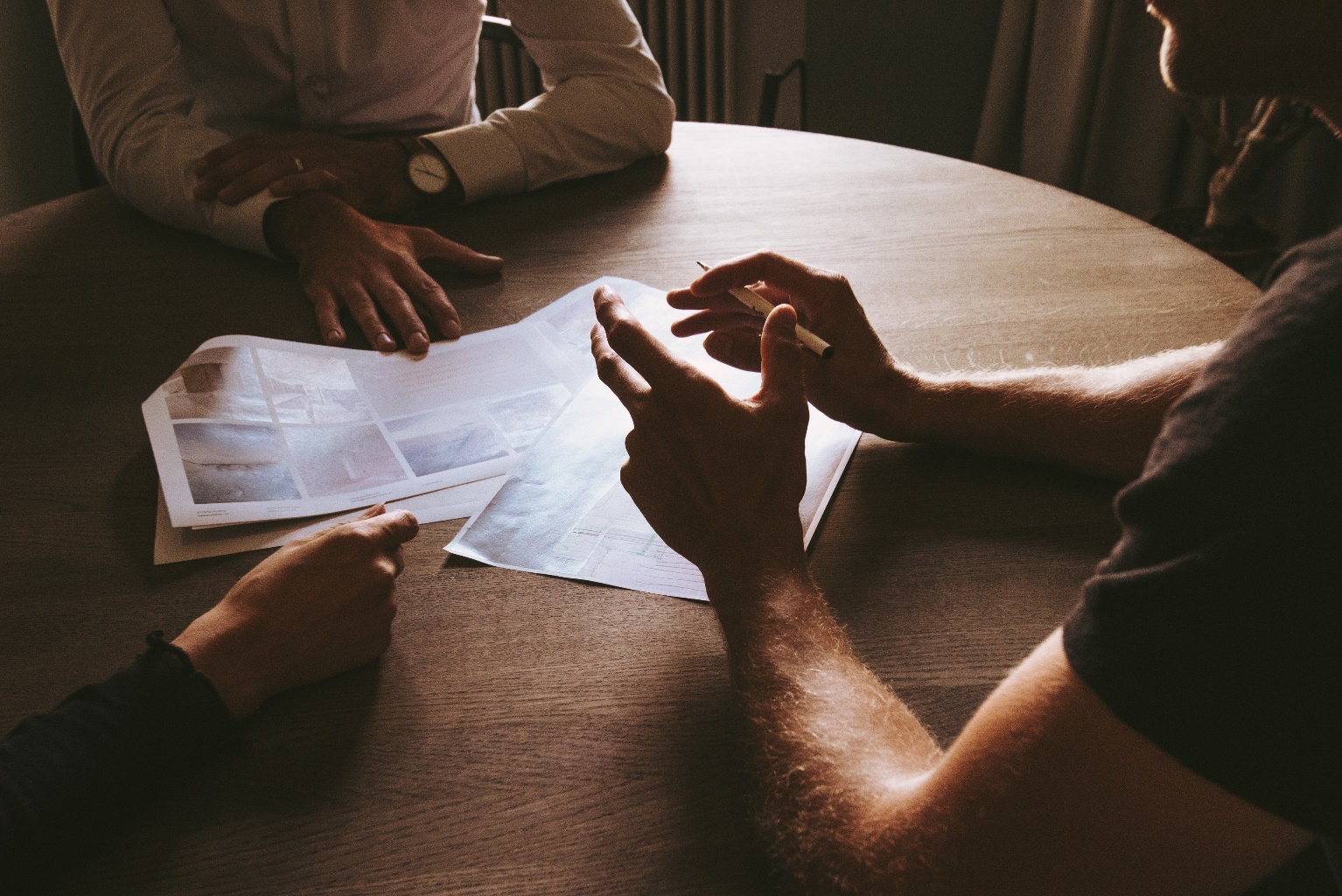 Cambio de rol, paso 1:

Comprenda lo que dice su estudiante
Photo by Tim Gouw on Unsplash
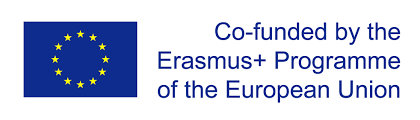 [Speaker Notes: Mensaje:

Una de las actividades clave en el proceso de coaching es definir y crear conciencia. En otras palabras, descubrir dónde existen las brechas, las expectativas y las oportunidades de desarrollo. Paradójicamente, cuando encontramos algo que no esperamos o que no hemos planeado, puede ser un desafío parar, escuchar e intentar encontrar un significado en la dificultad de la persona. El riesgo es que asumimos que hemos entendido al estudiante.]
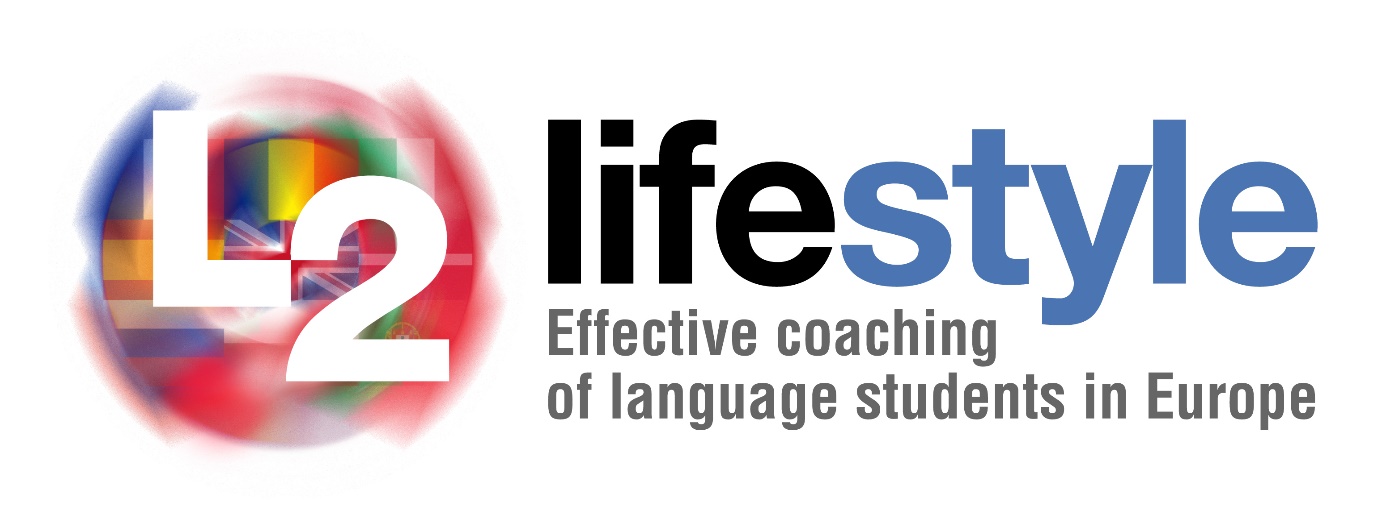 CARE – Environment

Módulo - Cambio de roles
Disminuir la velocidad y comprender

Reduzca la velocidad: cuente tres respiraciones.
Escucha: escucha activamente y muestra interés en la contribución del estudiante
Pregunte: descubra más. '¿Qué te hace decir eso?'
Repita: parafraseando lo que dice el alumno
Piensa: crea más de una interpretación
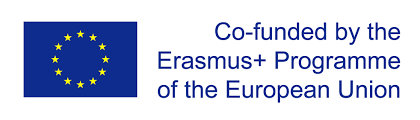 [Speaker Notes: Con tantas cosas que podrían descarrilarte cuando escuchas a un estudiante en clase, puede ser útil tener un proceso paso a paso para pasar.]
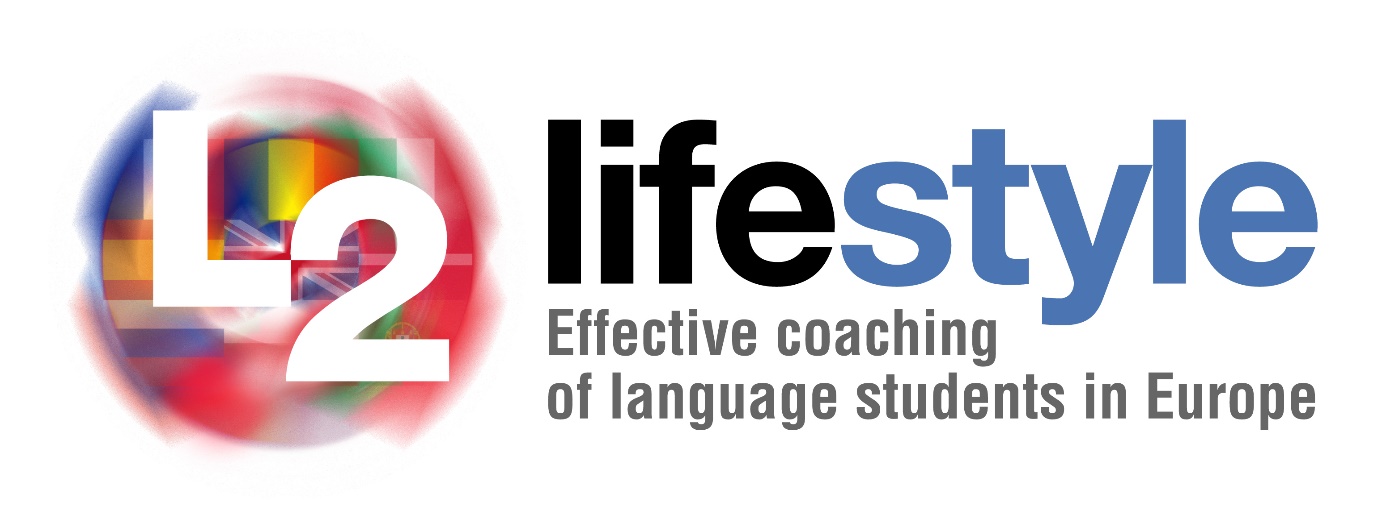 CARE – Environment

Módulo - Cambio de roles
Trabajar en grupos pequeños

Dos personas discuten una opinión sobre la enseñanza de idiomas utilizando las técnicas SLART. Una persona debe dar su opinión y la otra debe usar las técnicas SLART.

qué tan fácil fue usar las técnicas de INICIO (por qué / por qué no)
qué tan útil fue usar las técnicas START (por qué / por qué no)
¿Cómo crees que estos pueden mejorar tu capacidad para cambiar los roles en el aula?
Luego, ¡cambie los roles para que otros puedan practicar las técnicas!
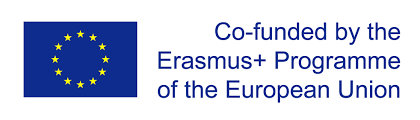 [Speaker Notes: Actividad grupal (10 minutos)]
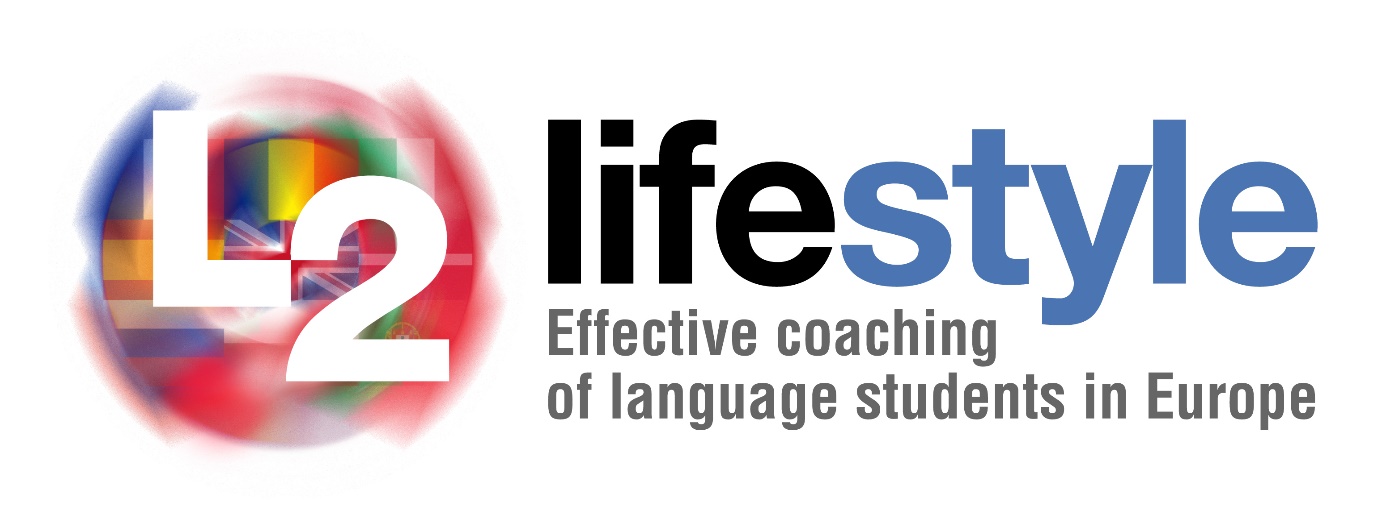 CARE – Environment

Módulo - Cambio de roles
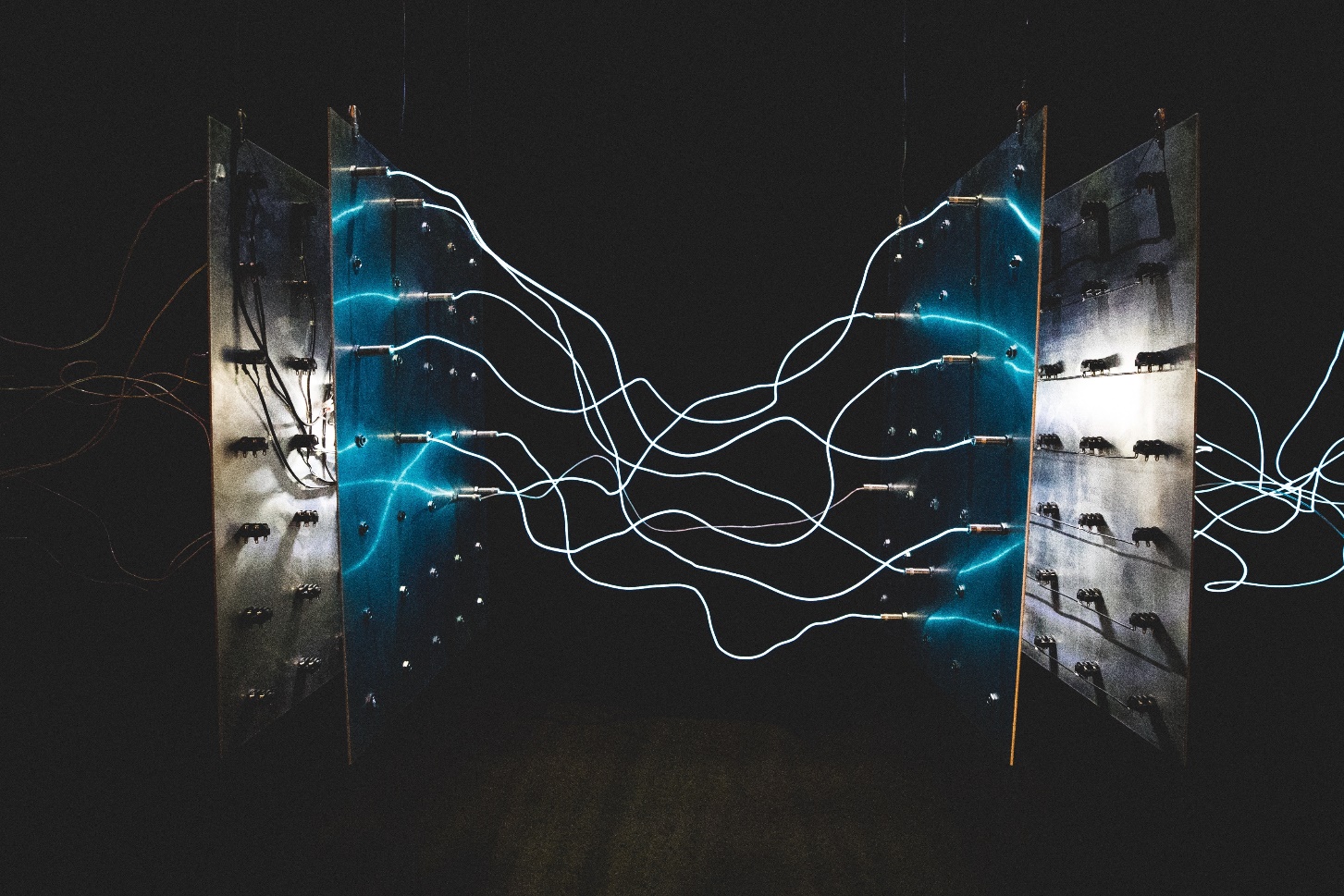 Cambio de rol, paso 2:

Piensa con flexibilidad
Photo by israel palacio on Unsplash
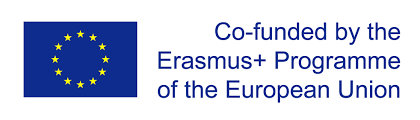 [Speaker Notes: Mensaje:

Mantenerse objetivo y poner su propia interpretación sobre las cosas es un desafío. Lo que necesitamos desarrollar es un enfoque de pensamiento más flexible, donde generemos muchas interpretaciones diferentes de lo que el alumno ha dicho.]
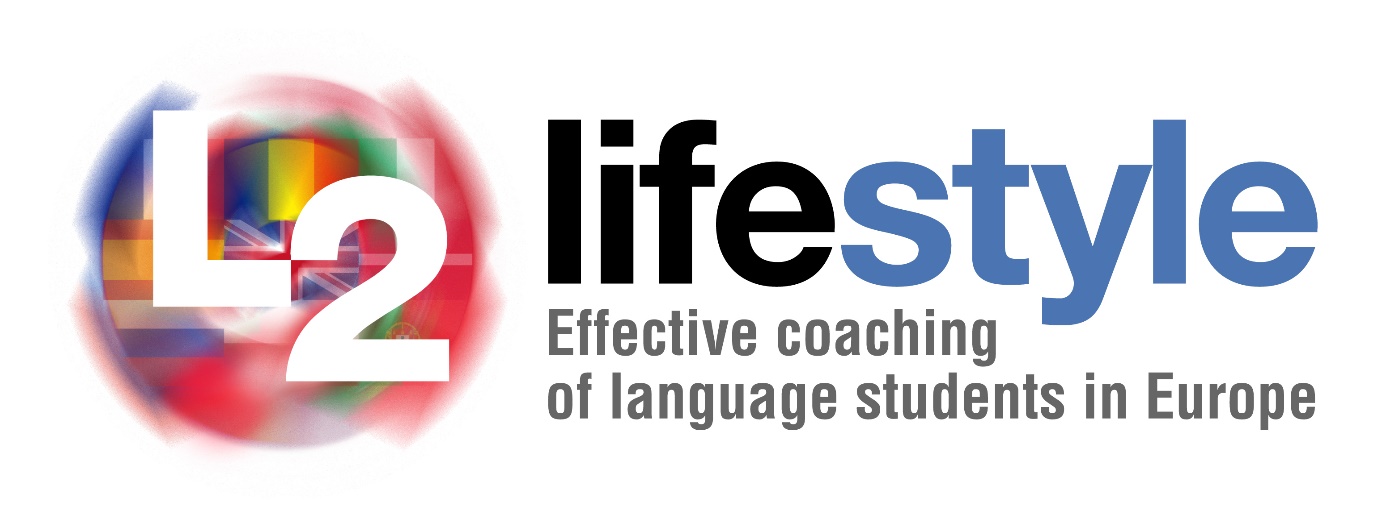 CARE – Environment

Módulo - Cambio de roles
Caso de estudio

Cuatro estudiantes están tomando un curso profesional de idiomas en su empresa. Hay 20 lecciones en total.

Es la mitad del curso y el profesor y el alumno están conversando sobre cómo va el curso y cuáles son los objetivos del alumno.

La siguiente diapositiva contiene una conversación entre el profesor y el alumno.
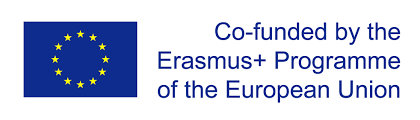 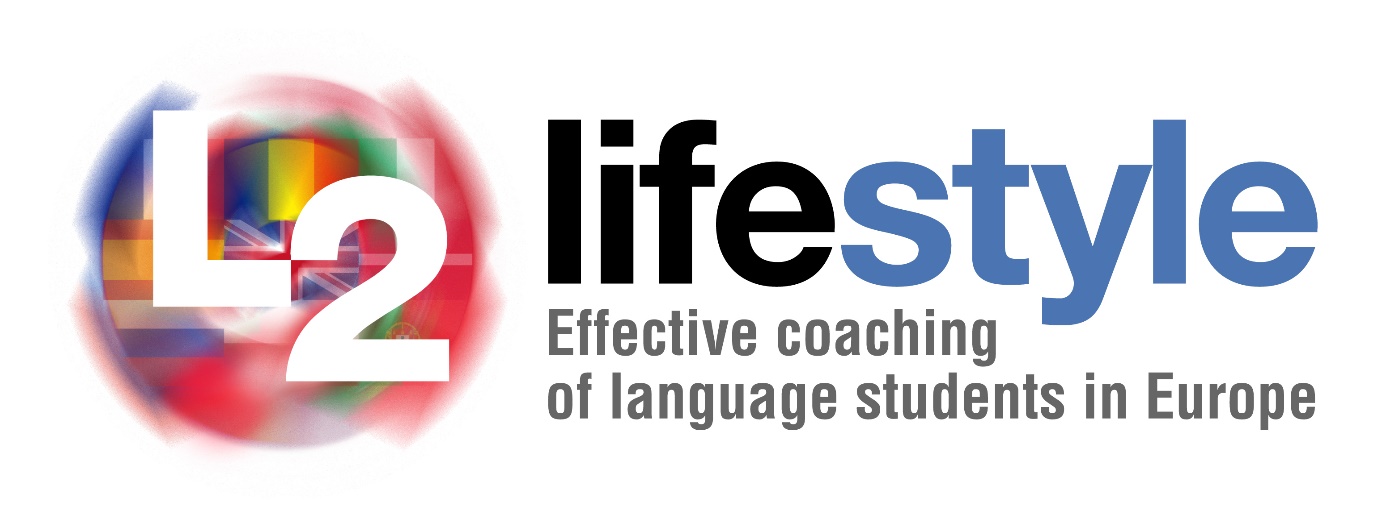 CARE – Environment

Módulo - Cambio de roles
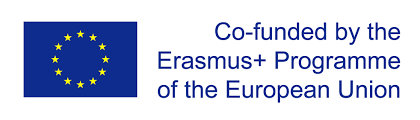 [Speaker Notes: Plenaria (5-10 minutos)

Después de leer la conversación, aliente a los participantes a generar otras interpretaciones que el maestro pueda tener de cada elemento. ¿Cómo sabemos si alguno de estos es correcto? La respuesta simple es que no lo hacemos. Parte del pensamiento flexible es mirar lo mismo desde muchas perspectivas y elegir la mejor perspectiva antes de tomar medidas positivas.]
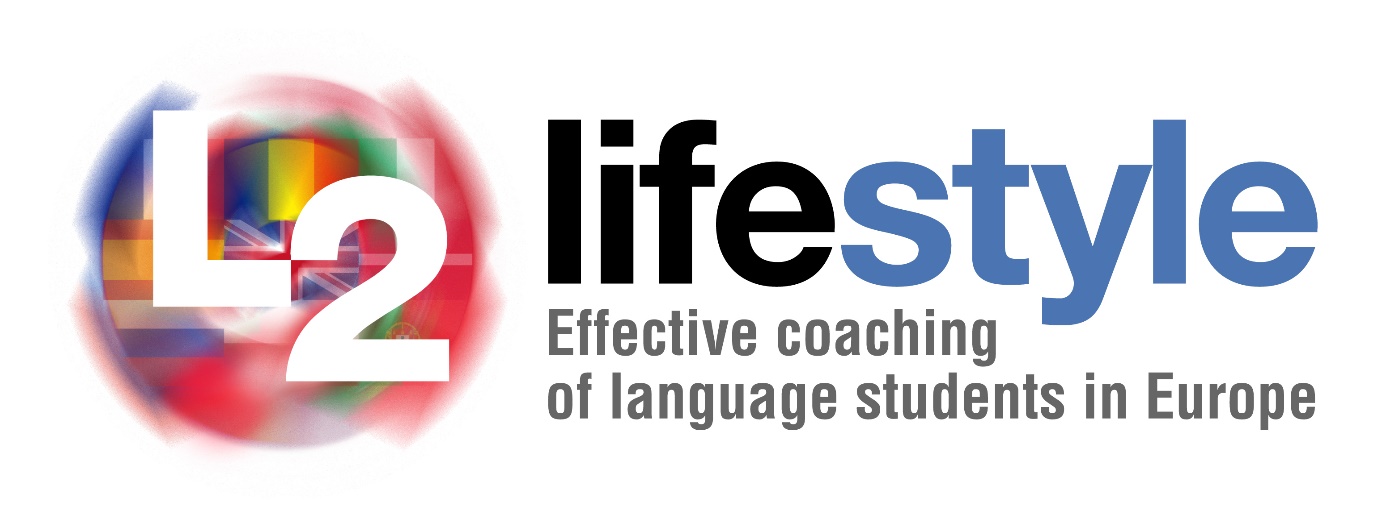 CARE – Environment

Módulo - Cambio de roles
La lección termina y el maestro y los alumnos del grupo se van a casa. El maestro comienza a pensar en la conversación y todavía está pensando justo antes de la próxima lección. Resulta que el alumno no llega a la próxima lección.

¿Cómo te sentirías en la posición del profesor?
¿Qué consejo le darías a este maestro para que tome un enfoque de coaching en la conversación?
¿Qué harías después?
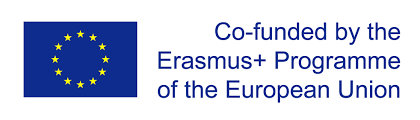 [Speaker Notes: Trabajo grupal o plenario (5 minutos)

Intente alentar a los maestros a dar respuestas que reflejen el contenido del curso de las píldoras anteriores que cubren las técnicas de entrenamiento.]
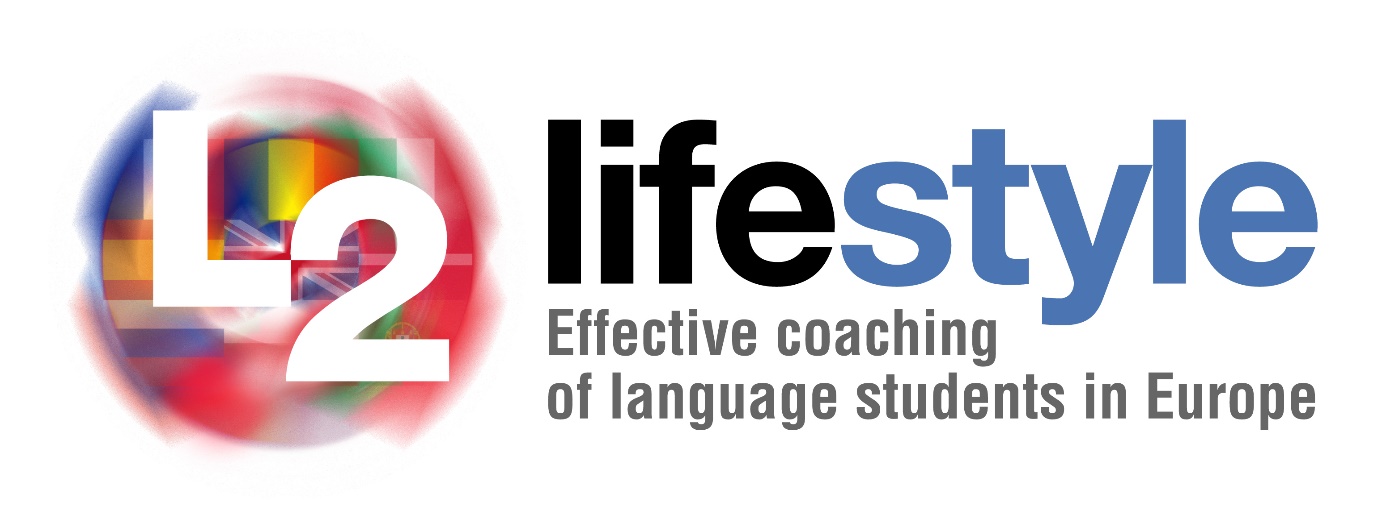 CARE – Environment

Módulo - Cambio de roles
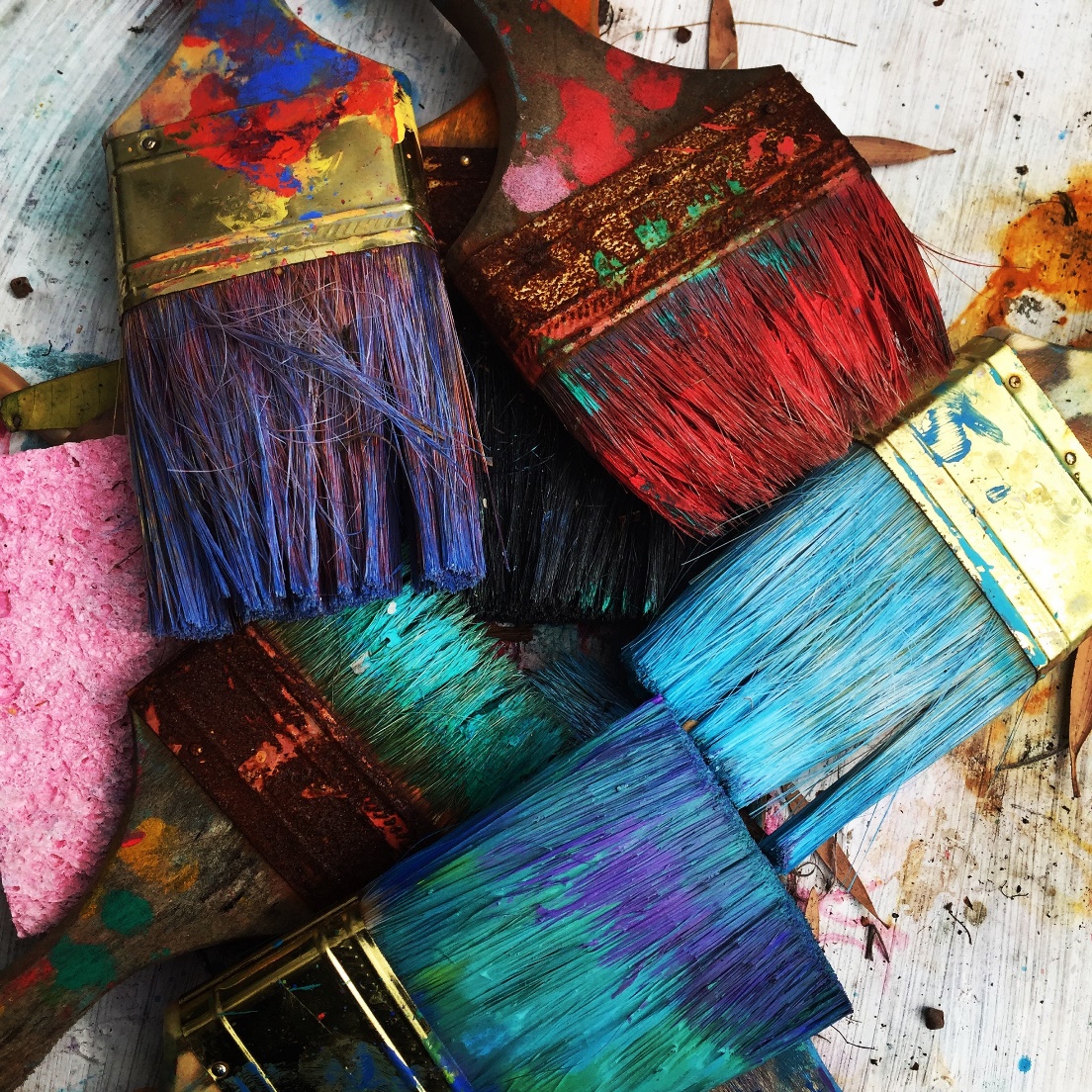 Cambio de rol, paso 3:

Sé creativo para encontrar una solución
Photo by RhondaK Native Florida Folk Artist on Unsplash
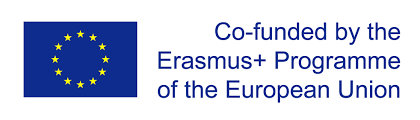 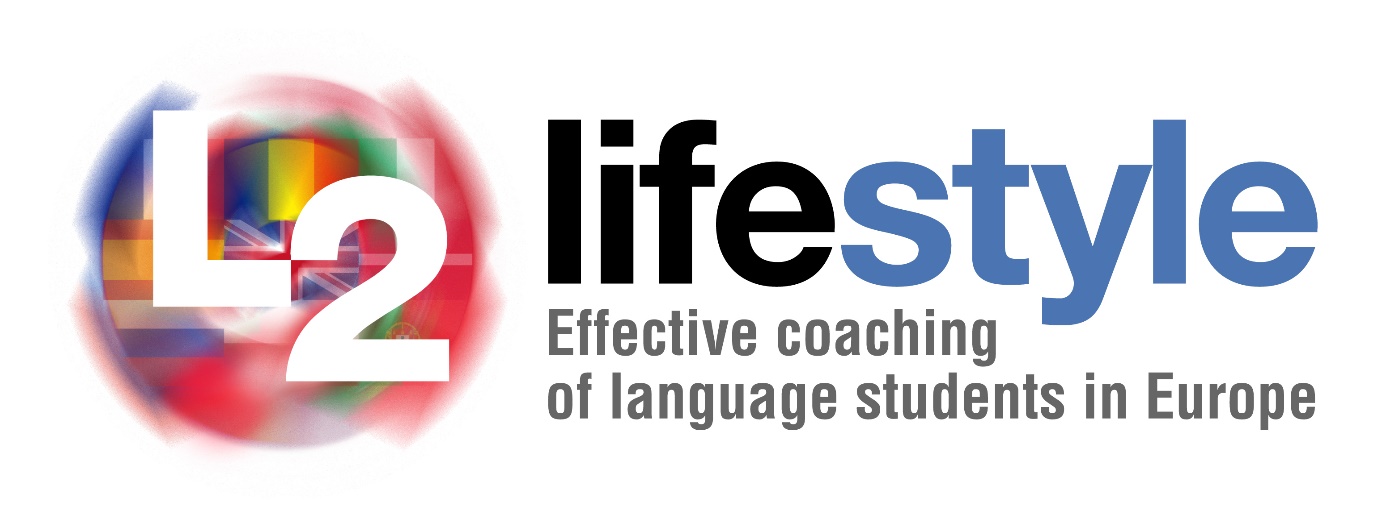 CARE – Environment

Módulo - Cambio de roles
“Una estudiante me dijo que tiene problemas para entender a sus colegas estadounidenses en llamadas de conferencia. Parecía un poco frustrada, así que le pregunté qué no entendía. Ella dijo que probablemente sea el vocabulario. En ese momento pensé, "¡genial! Ella necesita saber algunas expresiones idiomáticas americanas ". Pasamos 45 minutos realmente productivos mirando algunos modismos deportivos para los negocios ”.

¿Fue esta la decisión correcta que tomó el maestro?
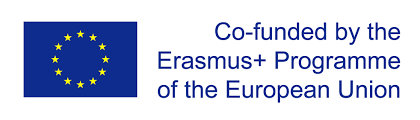 [Speaker Notes: Esta podría ser la decisión correcta y una que sea sensible a las necesidades de los estudiantes. Es posible. Dirija la atención del maestro a los tres pasos involucrados en responder a las necesidades emergentes de los estudiantes. Es posible que el maestro haya hecho muchas interpretaciones diferentes de lo que el alumno dijo y haya decidido cuál es la más adecuada. La pieza que faltaba del rompecabezas era colaborar con los estudiantes para encontrar una solución.

Haga la pregunta para obtener algunas técnicas de entrenamiento de las píldoras anteriores. ¿Qué técnicas de entrenamiento podría haber usado el maestro?]
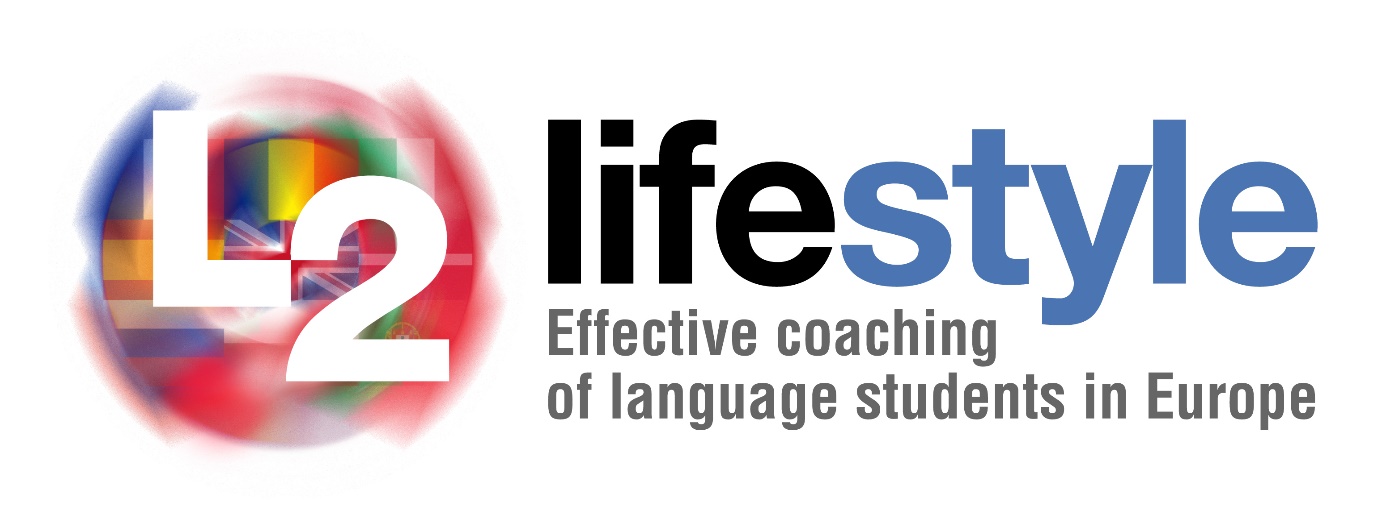 CARE – Environment

Módulo - Cambio de roles
Ser creativo con las preguntas
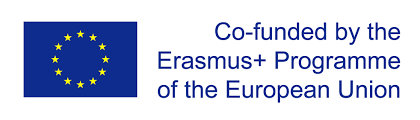 [Speaker Notes: Estos son pensamientos potenciales que podrían surgir en su cabeza cuando se enfrenta a una necesidad emergente en el aula. En lugar de saltar a la acción, estas preguntas son un buen primer paso para encontrar una solución creativa.]
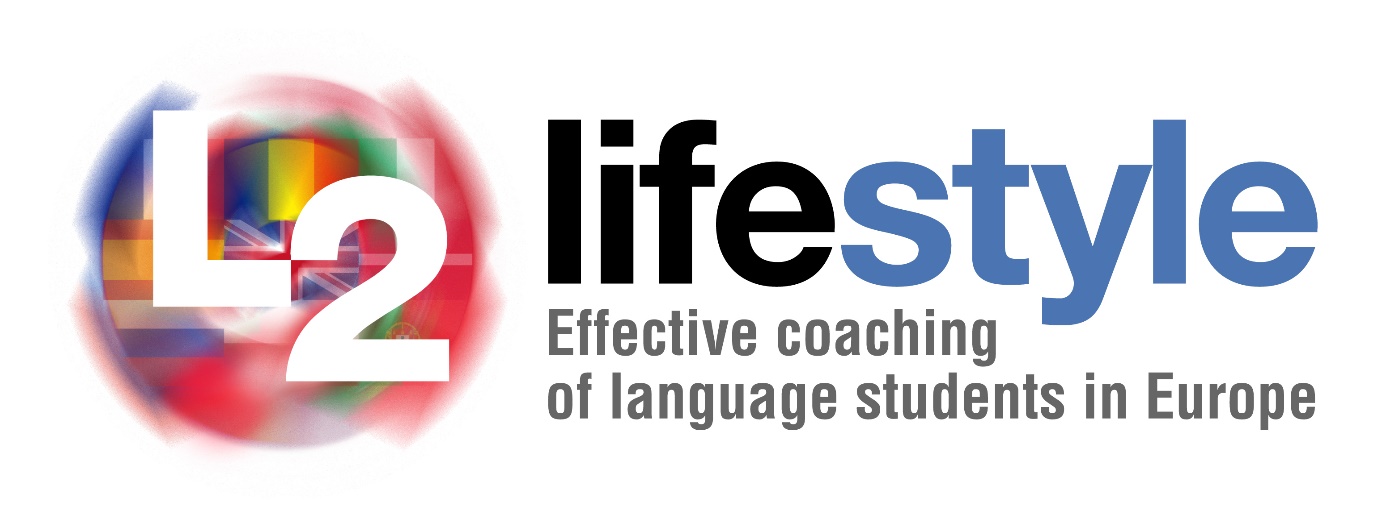 CARE – Environment

Módulo - Cambio de roles
DISCUSIÓN DE GRUPO:

¿Qué has aprendido en este módulo?
¿Cómo puede afectar esto a tus clases?
¿Qué desafíos ves para implementar esto en el aula?
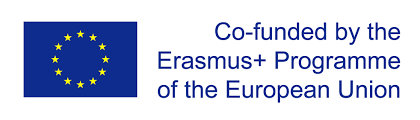 [Speaker Notes: Trabajo en grupo, 5-10 minutos, con comentarios.]
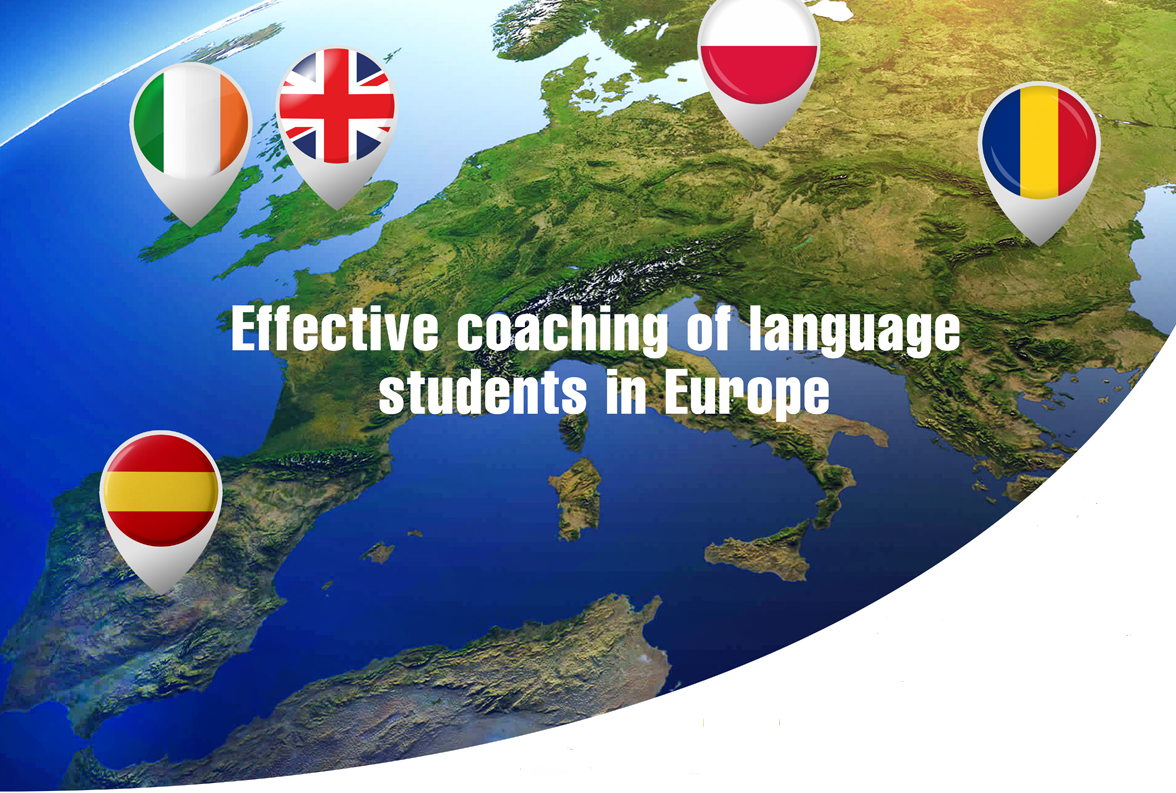 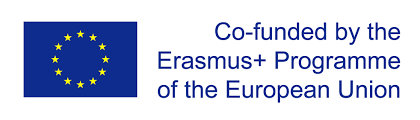 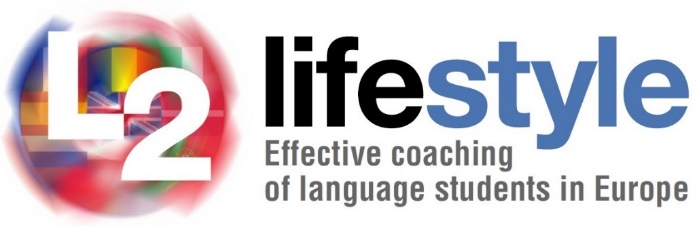 Disclaimer: The Publication has been produced with the support of the Erasmus + Programme of the European Union. The contents of this page are the sole responsibility of partners and can in no way be taken to reflect the views of the NA and the Commission.
http://www.l2lifestyle.eu/ 
https://www.facebook.com/l2lifestyle